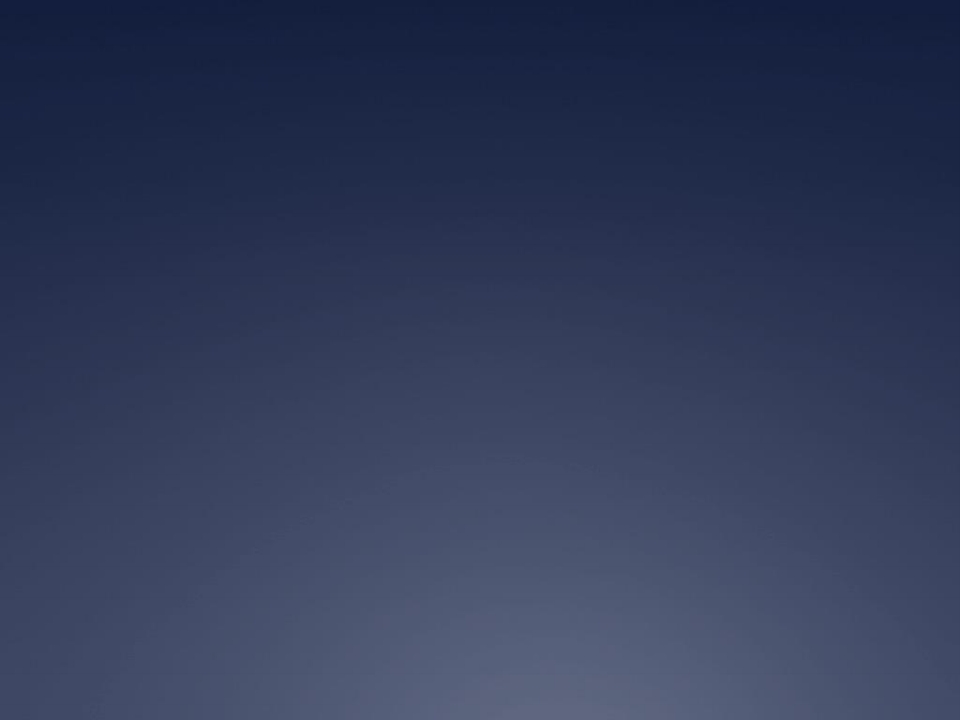 （様式２）
利益相反の有無




発表者名：（全員の氏名）
演題発表に関連し，申告すべき利益相反関係に


ある団体などはありません。
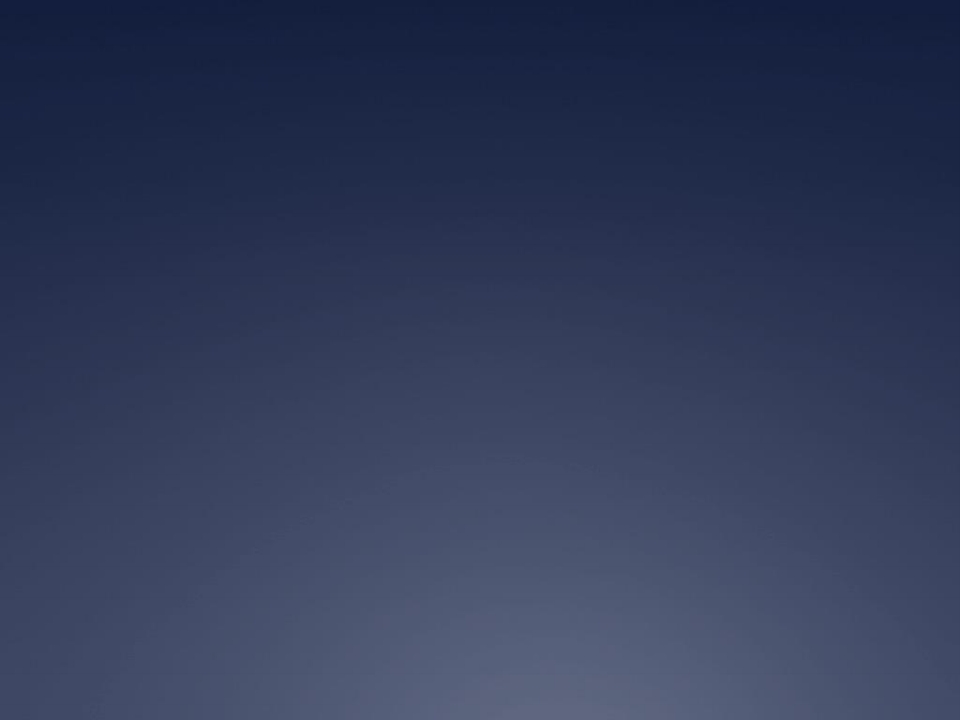 （様式２）
利益相反の有無




発表者名：（全員の氏名）
該当者氏名／企業・団体名／期間　　　　　　金額○○△△

○○製薬株式会社顧問（20××～20××）　年間○○万円